Remote Control System 7
Cyber intelligence made easy.
Question: why?
Total control over people
Easy to use
Invisible and secure
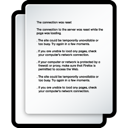 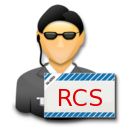 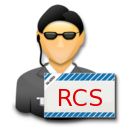 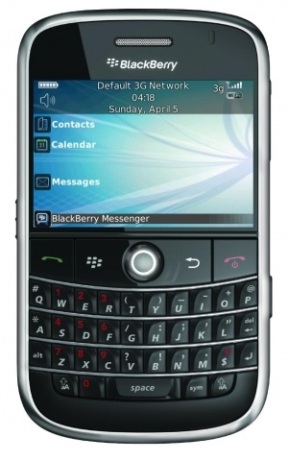 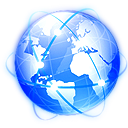 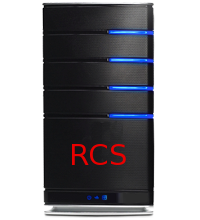 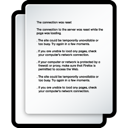 [Speaker Notes: Desktop installation
Mobile Installation

Working offline…
Then send data.]
Deploy a hidden backdoor
Collect evidences
Watch data
Interact with your secret agents
Boot from CDROM or USB thumb.
Melt an executable.
Embed RCS into common file formats.
On-the-fly injection into:
 downloaded applications
webpages during browsing.
The Injection Proxy
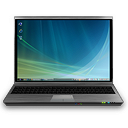 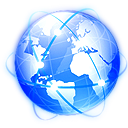 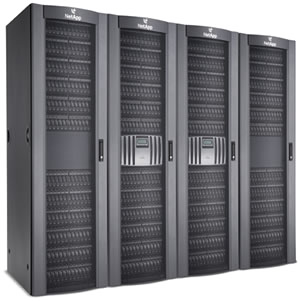 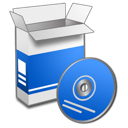 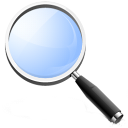 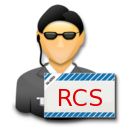 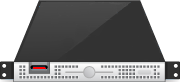 Embed RCS into smartphone applications.
Put it on a memory card.
Send it over-the-air.
Supported platforms?
Microsoft Windows XP up to 7 (32 and 64 bits)
Mac OS X Leopard and Snow Leopard
Linux coming in Q4 2011
Windows Mobile 6.0 up to 6.5
iOS 3.0 up to 4.2
Symbian S60 3rd & 5th edition
BlackBerry OS from 4.5
Android from 2.2
Collect evidences
Voice conversations
Browsed URLs
Accessed documents
Keystrokes
Printed documents
Messaging
Location 
Microphone
Camera snapshots
File system browsing
Passwords
… And more
[Speaker Notes: Social -> calendar + contacts]
Evidence collection is always running.
Configurable behavior.
It’s autonomous.
It’s secure.
How we can gather evidences?
Internet connection.
GPRS / UMTS / 3G+ (also with custom APN)
Known protected or public WiFi .
Offline retrieving.
What if no data connection is available?
Bluetooth. 
Short Range.
Let’s introduce RCS Mediation Node.
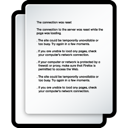 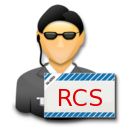 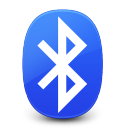 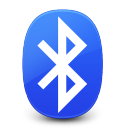 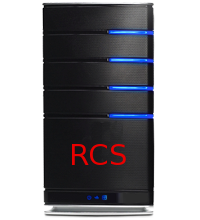 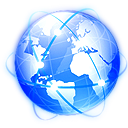 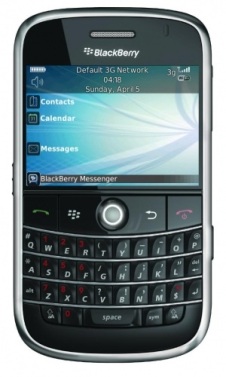 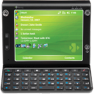 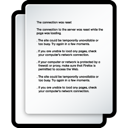 What happens if someone tracks the connection back?
Anonymizer Chain.
Prevents disclosure of RCS server addresses.
Configurable on-the-fly.
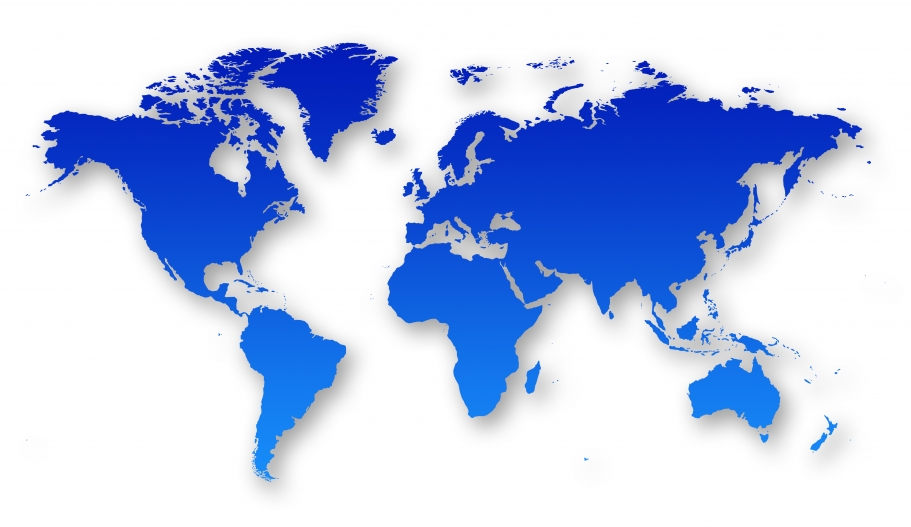 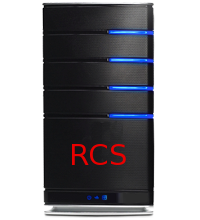 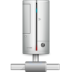 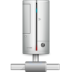 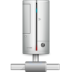 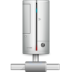 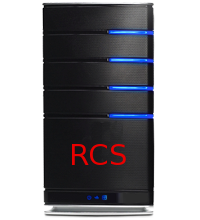 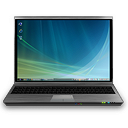 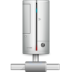 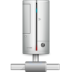 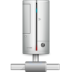 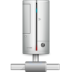 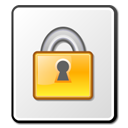 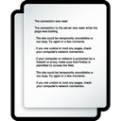 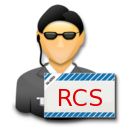 [Speaker Notes: Let’s say we have RCS in one country…
And the backdoor in another…
Suppose you control a number of server around the world. 
You may think of forwarding the traffic…]
Interact with your secret agents
Real-time alerting system.
Custom commands execution on remote target.
Event-driven logic.
When entering the meeting room, start the mic.
On low battery, stop microphone capture.
Special SMS is received, send back a SMS with position.
Call is made or received, take a snapshot with the camera.
Invisible and secure
Invisible to target user.
Invisible to antivirus and anti-rootkits.
Resistant to DeepFreeze restoration.
Encripted connection to the server
Demo time.